www.renewwellbeing.org.uk
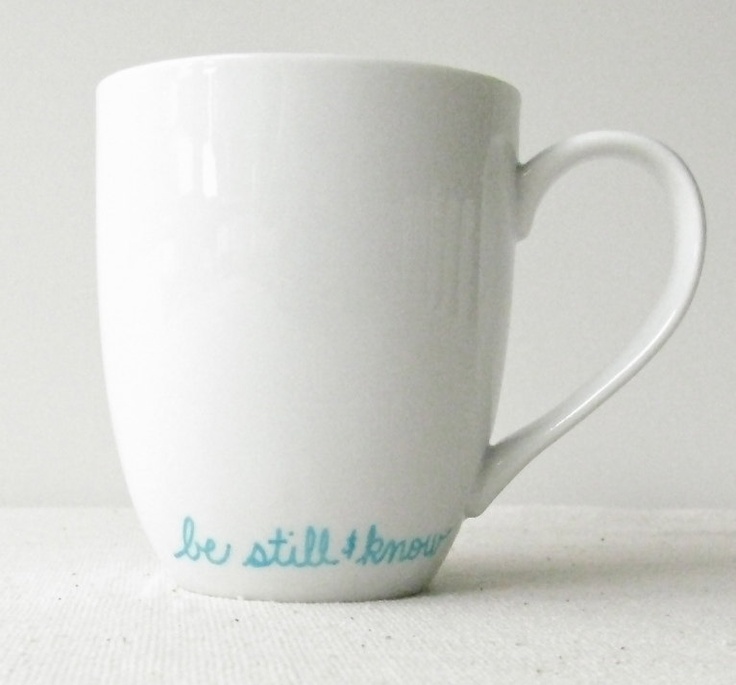 The cup of my life
what is wellbeing?
quiet shared spaces 
where it’s ok not to be ok
“An end to isolation 
and better mental health for all.”
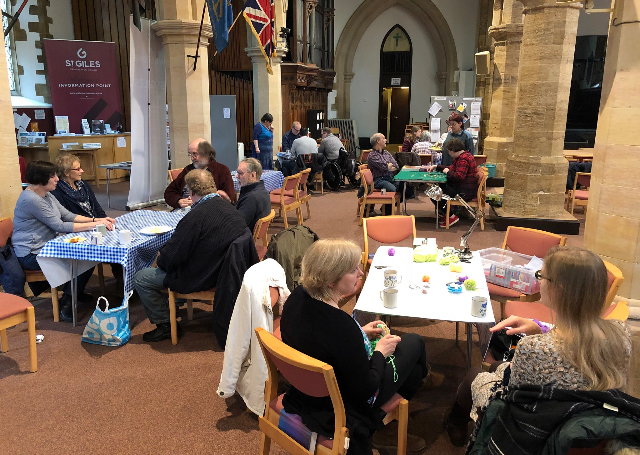 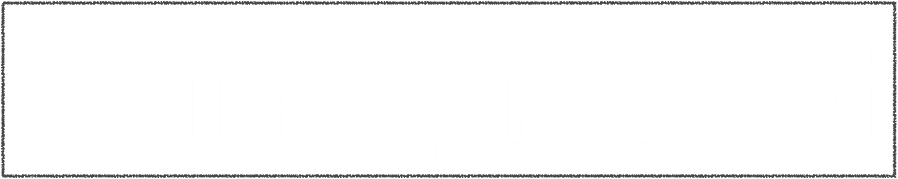 Being present
In what ways are you/ your church being present in your community?



How is this working for folk with mental ill health?
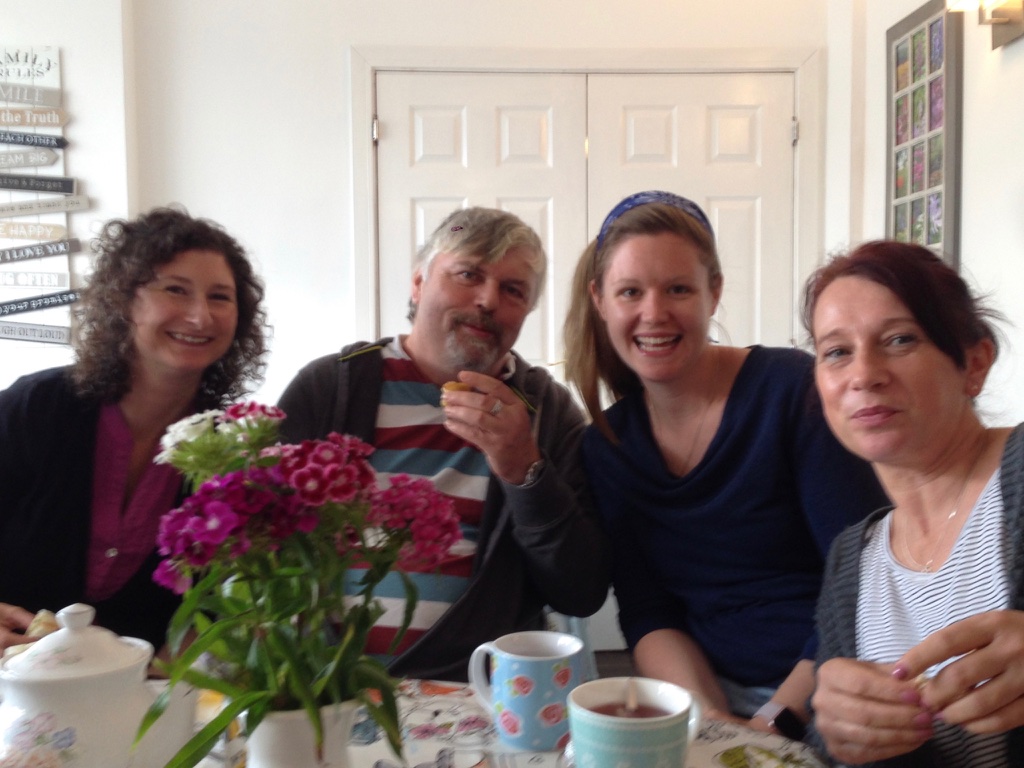 being in partnership
Being in partnershipwhich people of peace are you working with?Any good relationships with the mental health team in your area ?
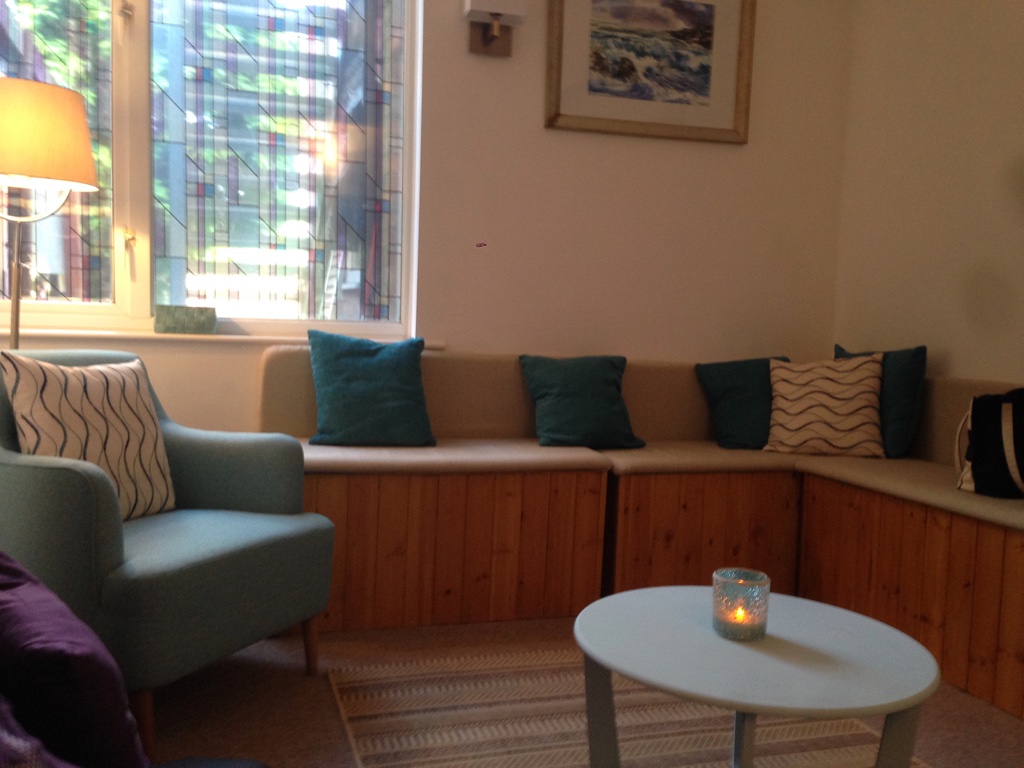 being prayerful
Being prayerful
What habits of prayer help you with your wellbeing?

Do you have any habits you could share with your friends/ neighbours?
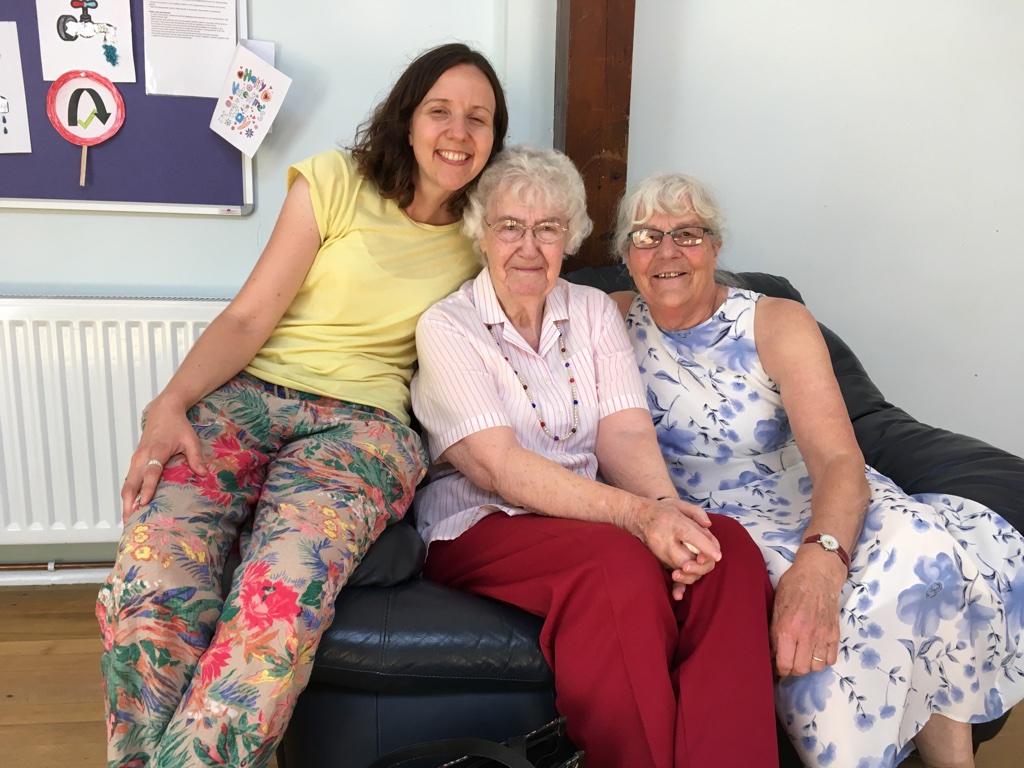 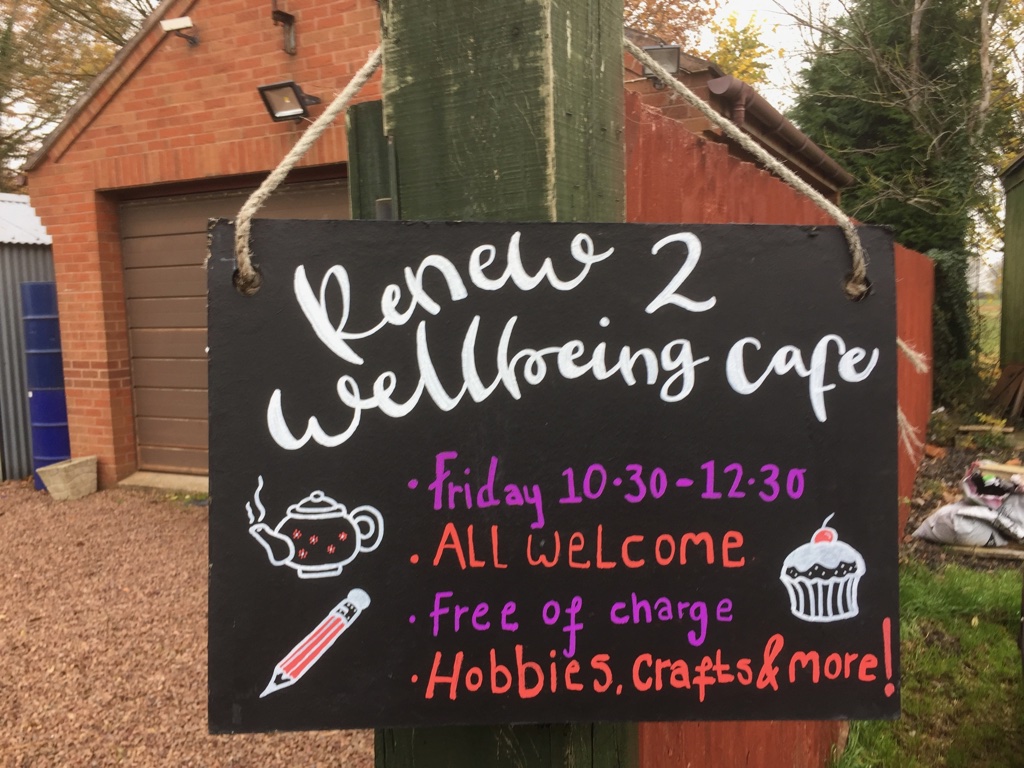 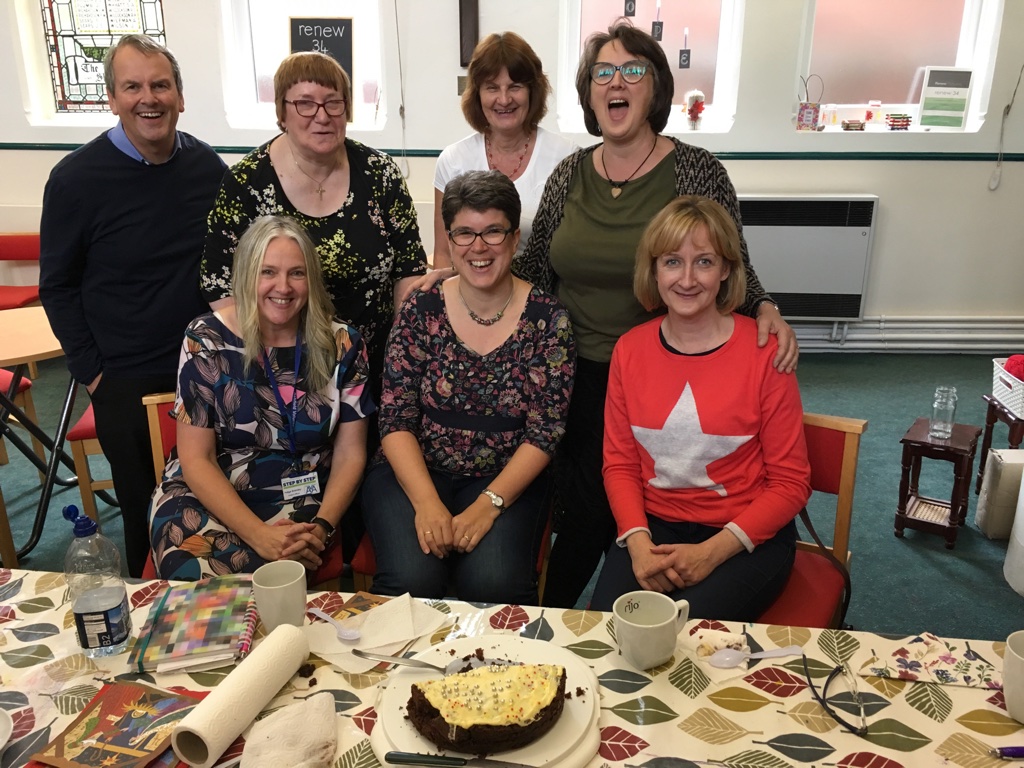 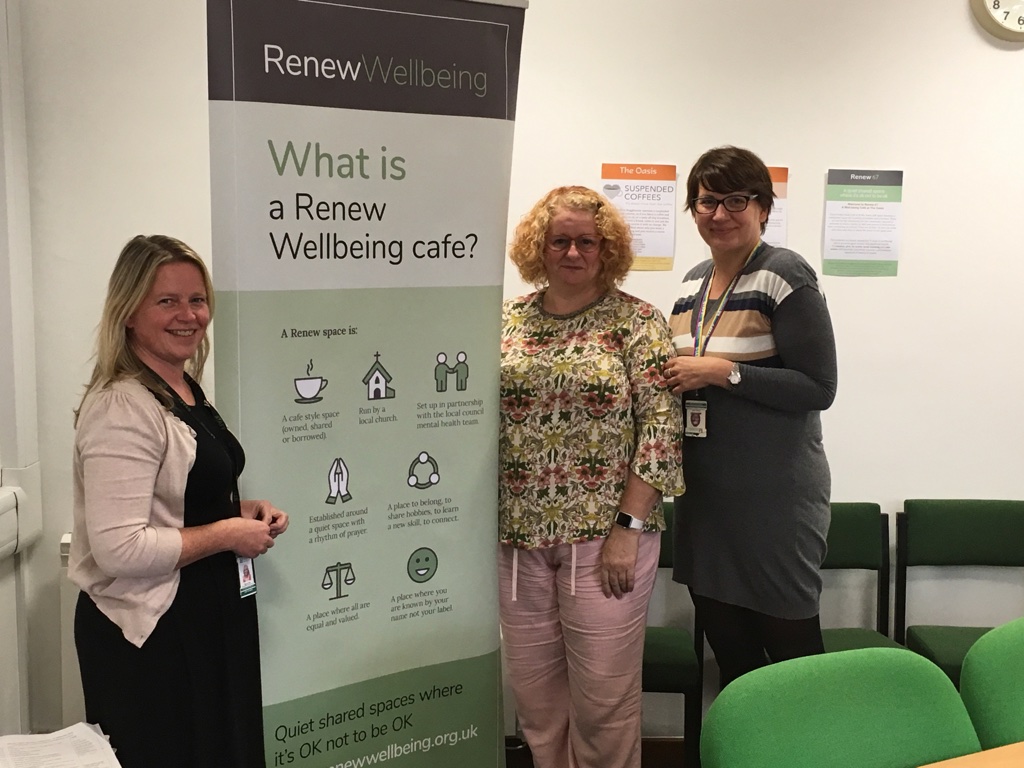 next steps
CONNECT.. www.renewwellbeing.org.uk
LEARN… join a webinar and register to do training
GET ACTIVE… Do the 3 session training course
TAKE NOTICE…reflect and make a plan in a zoom meeting with our area co ordinator
GIVE…. become part of the Renew family. Get started being present , prayerful and in partnership.
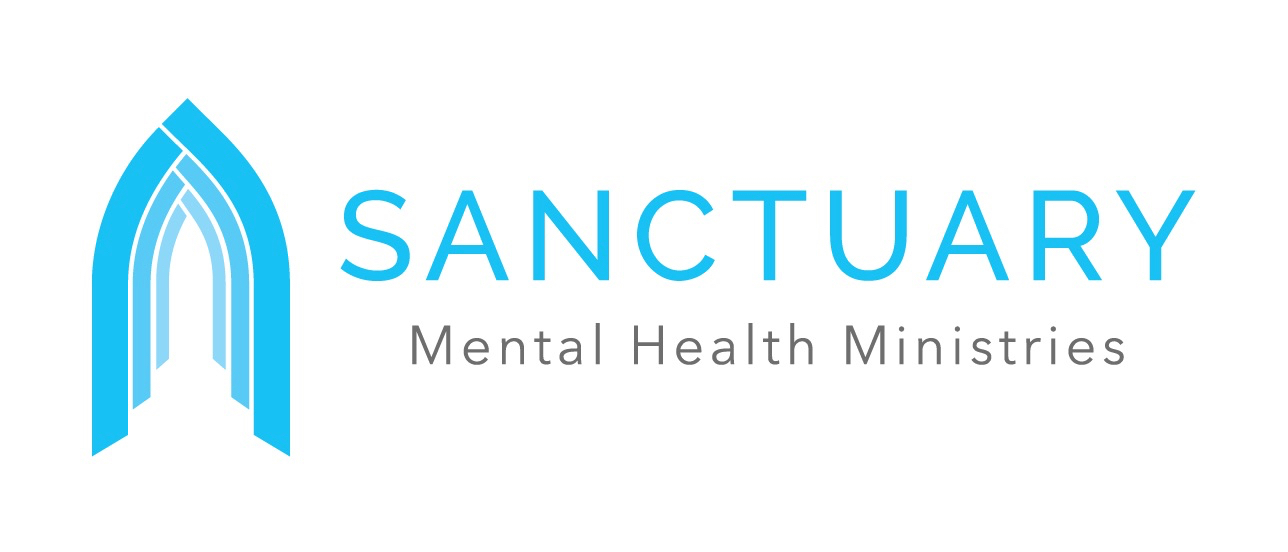